به نام او
کارآموزی وارتباط با صنعت
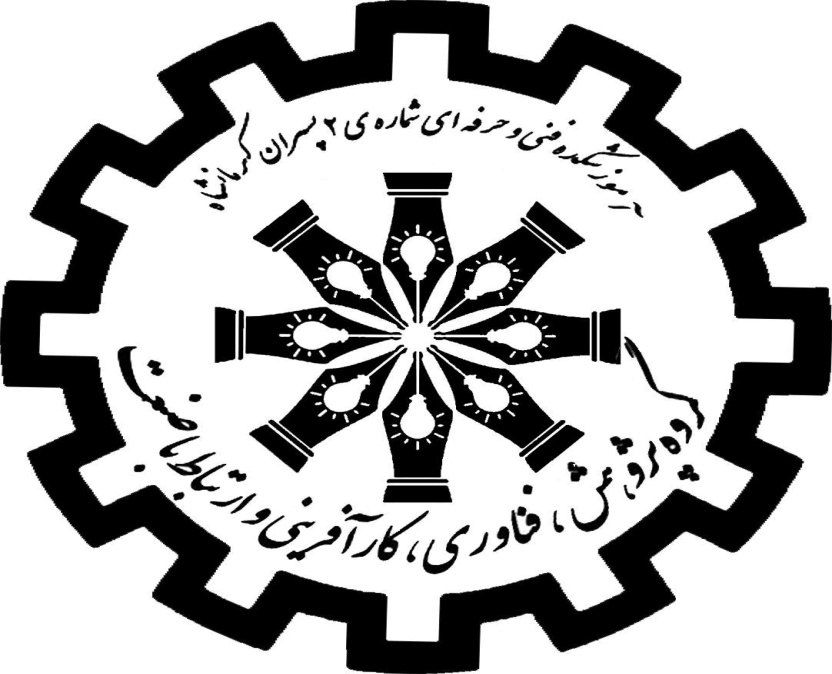 آموزشکده فنی و حرفه ای شماره 2 پسران کرمانشاه
تهیه و تنظیم : گروه پژوهش و فناوری
اهداف کارآموزی:
1- کسب مهارت و تجربه 
2- فراگیری فنون عملی و مسائل اداری 
3- آشنایی و بازدید از مراکز فنی و صنعتی 
4-ایجاد زمینه لازم برای ابلاغ و نوآوری 
5- کاربرد آموخته های علمی و آموزشی
شرایط اخذ درس کارآموزی
1- گذراندن حداقل 50 واحد درسی به جز دروس پیش
2- کار آموزی و پروژه کارآفرینی هم نیازبوده و درس کارآموزی در اولویت  است
3-دانشجویانی که در نیمسال 951 با اخذ 24 واحد
 فارغ التحصیل خواهند شد
مراحل اخذ کارآموزی
1-انتخاب واحد درس کارآموزی ازطریق سامانه آموزشی ناد طبق برنامه انتخاب واحد
2- ورود به سامانه ملی کارآموزی karamouzi.irost.orgو انتخاب محل کارآموزی و تحویل چاپ برگ آن به گروه پژوهش و فناوری
3-  در صورت نبود مکان مناسب برای رشته خاص در سامانه ملی کارآموزی
 با تائید مدیر محترم گروه بصورت آزاد به جایابی کارآموزی اقدام گردد
فرم درخواست کارآموزی 
1- دریافت و تکمیل آن از طریق پورتال آموزشکده (خدمات الکترونیک) 
2- تائید محل کارآموزی توسط مدیر گروه آموزشی
3-مسئولیت عدم تائید محل کارآموزی توسط مدیر گروه آموزشی در هر مرحله ای به عهده دانشجو می باشد 
4- دریافت و تکمیل فرم ساعت حضور در محل کارآموزی از طریق پورتال آموزشکده (خدمات الکترونیک) 
5- ارسال الکترونیکی فرم های درخواست و ساعت حضور در محل کارآموزی از طریق تکمیل الکترونیکی فرم کارآموزی از طریق پورتال آموزشکده (تکمیل فرم ها)
توجه 
برنامه ی کارآموزی با  برنامه کلاسی تداخل نداشته باشند
شروع کارآموزی : یکشنبه 95/4/20
كارآموزي به مدت 240 ساعت  می باشد
اخذ دفترچه کارآموزی از وب سایت آموزشکده و  تکمیل مشخصات  آن و تحویل آن به سرپرست محل کارآموزی و مدرس کارآموزی 
نکته : دقت فرمائید که هر فرم در یک صفحه چاپ گردد.
در پایان کارآموزی دانشجو باید دفترچه کارآموزی تکمیل شده مهمور به مهر و امضا مکان کارآموزی را به همراه cd  گزارش کار و تحقیق و یک برگ  گواهی از مکان کار آموزی دال بر گذراندن 240 ساعت  کارآموزی  به مدرس مربوطه تحویل نماید.
تعدادی از  مكان هاي مورد تائيد مدير گروه صنايع شيميايي
الف ) آزمايشگاه هاي تصفيه آب (  لازم به ذكر است قسمت هاي اداري و كتابخانه قابل قبول نيست )
1- آزمايشگاه آب   خ گلستان
2- ”       ”     شركت آب منطقه اي غرب
3- ”      ”   تصفيه آب و فاضلاب ميدان كيهانشهر 
4- ”       ”  آب  ابتداي فرهنگيان فاز 1 
ب) صنايع نفت و پتروشيمي
1- پالايشگاه
2- پتروشيمي كرمانشاه
3- شركت پليمر كرمانشاه
4- پتروشيمي بيستون
5- شركت خطوط لوله و مخابرات ( قسمت خوردگي)
ج) هر مكاني كه آزمايشگاه مربوط به صنايع شيميايي دارد مانند كارخانه آرد ”رنگ ” شوينده“ روغن ” سيمان و ...
این فایل در حال ویرایش می باشد و مکان های جدید مورد تائید مدیران گروه های آموزشی اضافه می گردد